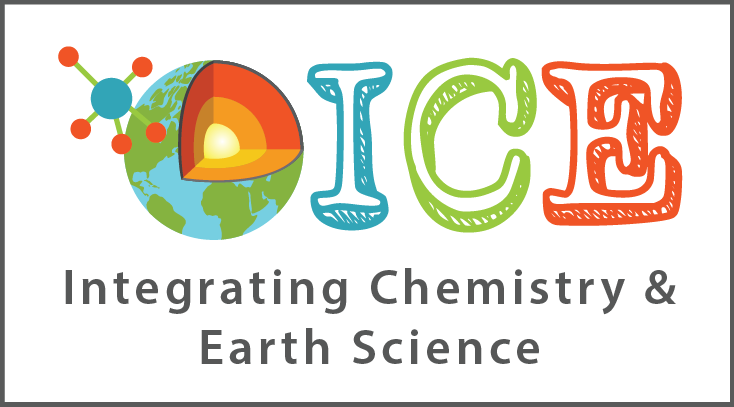 Agents of changeWhat caused each of these landforms to look the way they do?
WEATHERING, EROSION & DEPOSITION MODULE	
Lesson 1 – AGENTS OF CHANGE
The Game
A picture will be projected on the screen.  
Look at the picture and then decide which of the 4 agents of change you think had a hand in making it look the way it does.
Your choices are posted around the room. (Some will have more than one possible answer.)
Move to stand by that sign. 
Group will share out your collective reasoning.
Arches National Park
[Speaker Notes: Mostly wind/friction with sand]
Canyonlands National Park
[Speaker Notes: Mostly water dissolving / friction of grains and gravity]
Smokey Mountain National Park
[Speaker Notes: Water erosion – friction, dissolving]
Great Sand Dunes National Park
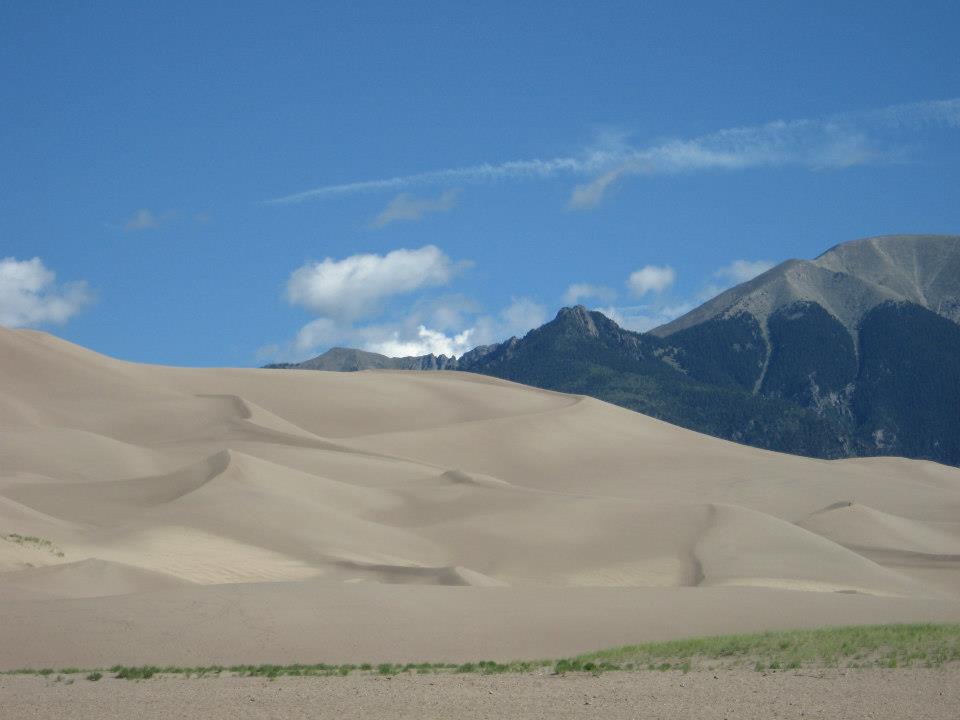 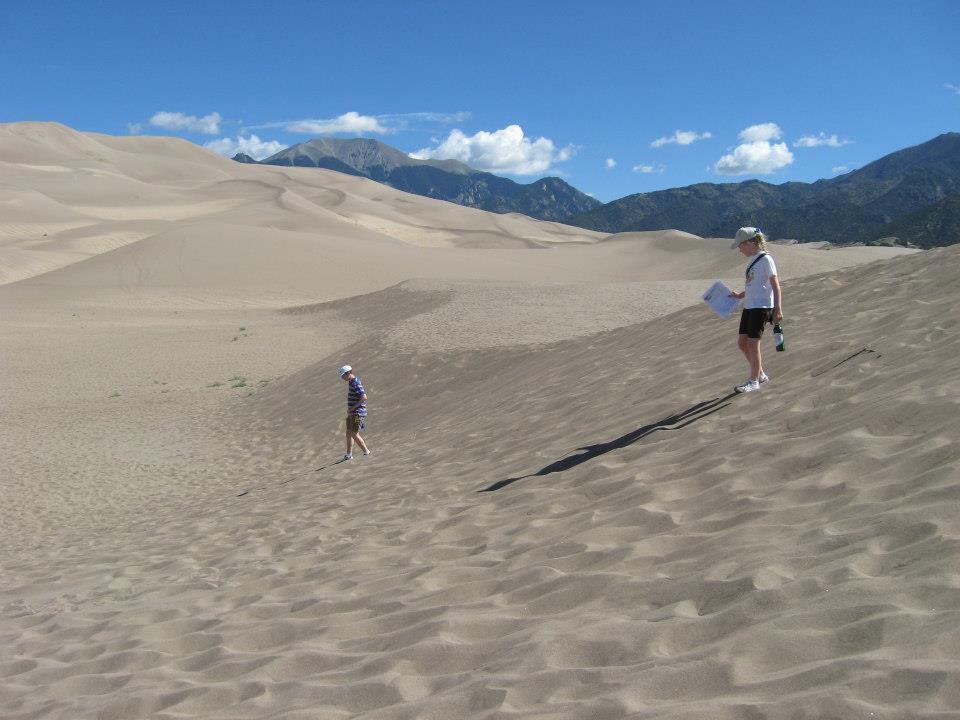 [Speaker Notes: Mostly wind carrying sand]
Death Valley National Park
[Speaker Notes: Mountains were changed mostly by water erosion.]
Bay of Fundy, Canada
[Speaker Notes: Water dissolving, impact with rock and friction of carried particles.  Some freezing at the top.]
Mt. Rainier National Park
[Speaker Notes: Ice – Glacier in the center of the picture acts with friction to carve out valley.  See hidden slide for glacier location]
Mt. Rainier National Park
Glacier
Glacier
carved 
valley
[Speaker Notes: Ice – Glacier in the center of the picture.  See hidden slide for glacier location]
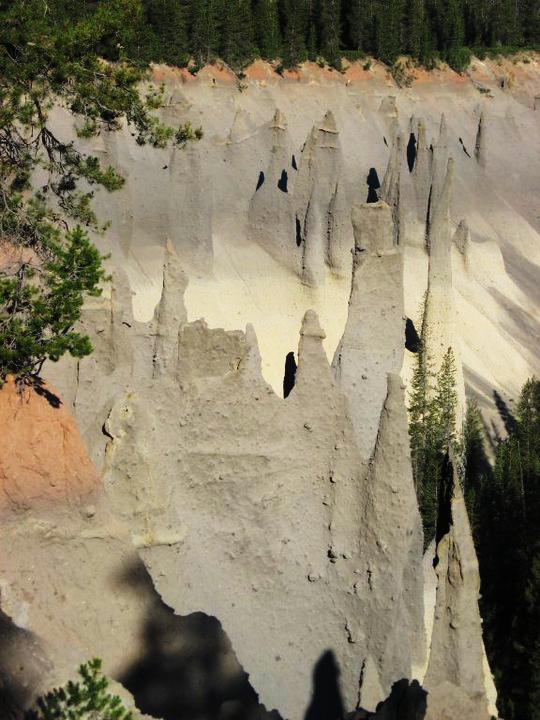 Pinnacles at crater Lake National Park
[Speaker Notes: Mostly erosion by water-dissolving materials]
Canyonlands National Park
[Speaker Notes: Mostly water erosion and gravity and freezing-ice wedging braking at the tops.]
Zion National Park
[Speaker Notes: Gravity and Water erosion- friction and dissolving]
Mount Rainier National Park
[Speaker Notes: Ice—glacier cut U shaped valley (Friction)]
Pacific Coast Highway, California
[Speaker Notes: Gravity and water – friction ( tumbling of rocks and impact of smaller particles in water.) dissolving]
Arches National Park
[Speaker Notes: Mostly wind and gravity with some freezing-ice wedging breaking upper rocks.]